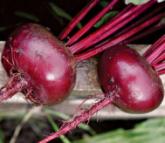 ПРОЕКТ
«СВЁКЛА - ЦАРИЦА ОВОЩЕЙ»
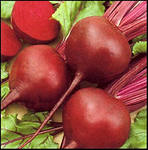 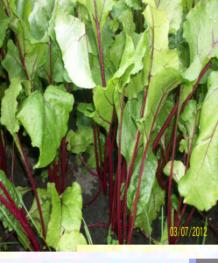 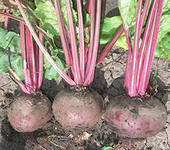 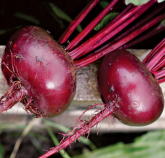 Тип проекта: 
     творческий, открытый – в НC(К)ОШ  I, II вида 
     и за ее пределами, фронтальный
Время проекта: долгосрочный (сентябрь – апрель)
Вид: детско-родительский
Участники проекта: дети дошкольного отделения 3 года обучения, воспитатели группы, родители
Цель проекта: максимально обогатить знания и представления детей о свёкле, её полезных свойствах для человека, бережном отношении к растениям, развивать творческие способности детей, поисковую деятельность
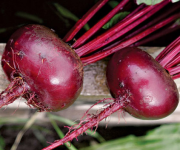 Задачи: 
	Познавательные 
Расширять представление о
     свёкле,  многообразии её сортов, условиях и месте произрастания, необходимости бережного отношения ко всем растениям 
Способствовать поиску новой информации об этом овоще
Развивать творческое воображение, мышление
Развивать коммуникативные навыки
   Воспитательные
Формировать интерес к произведениям малой фольклорной формы (загадки, пословицы, поговорки);
 Повышать заинтересованность родителей в продуктивной    досуговой деятельности с детьми
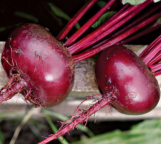 Предполагаемые результаты:
 Ощущение удовлетворенности и удовольствия 
      от совместной деятельности детей, родителей и
      воспитателей
Создание копилки познавательной информации
     Выход продукции:
Фотоальбомы по теме проекта
Альбом детских творческих работ
Рецепты блюд из свёклы
Альбом стихов, загадок, поговорок о свёкле
Презентация проекта
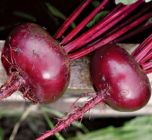 Этапы работы
Подготовительный этап – постановка цели, обсуждение плана достижения цели,  подготовка и изучение методической литературы по теме проекта
Первый этап – познавательный. Проведение тематических занятий (ознакомление с окружающим, изобразительная деятельность), дидактические игры, просмотр презентаций о свёкле 
Второй этап – исследовательский. Домашние задания
Третий этап – практический. Изготовление поделок, рисунков, альбомов, домашние задания
Четвертый этап – заключительный. Презентация проекта на родительском собрании
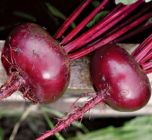 План работы над проектом
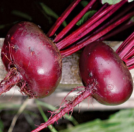 Виды деятельности используемые для реализации проекта
Различные виды изобразительной деятельности
Чтение худ. литературы
Рассматривание иллюстраций
Презентаций о свёкле
Совместная деятельность взрослых и детей
Дидактические игры
Исследовательская деятельность
Беседы
Занятия по ознакомлению с окружающим
На занятиях по изобразительной деятельности мы знакомились с формой, цветом, размером свёклы
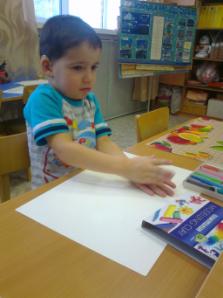 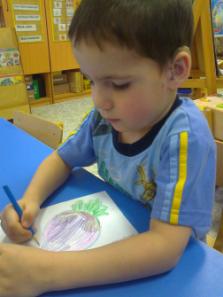 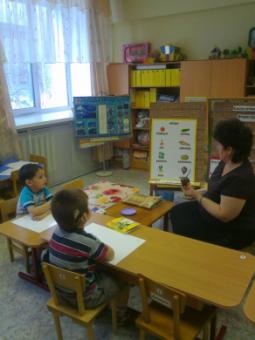 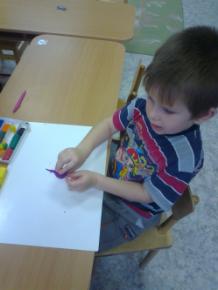 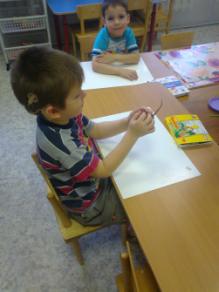 Результаты нашего творчества
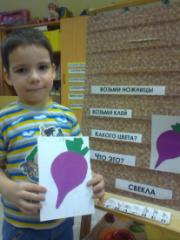 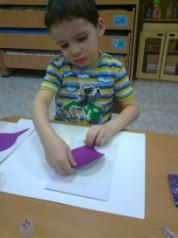 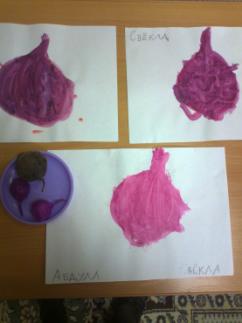 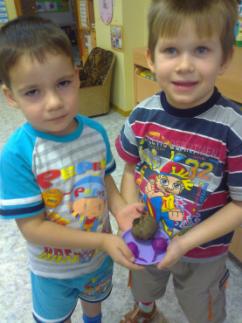 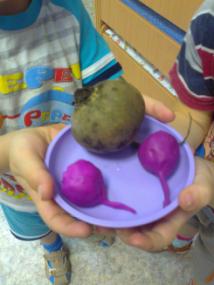 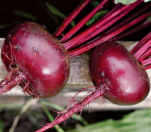 Рассматривание иллюстраций в книгах, альбомах, просмотр презентаций о свёкле
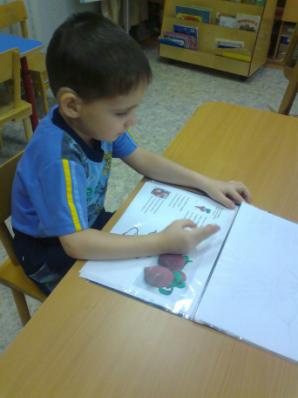 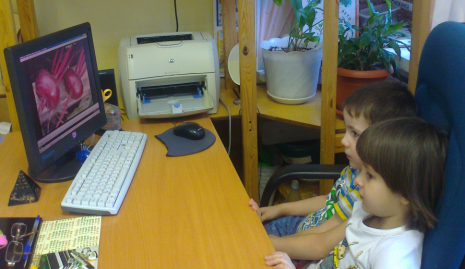 Родителями, детьми и воспитателями были изготовлены альбомы
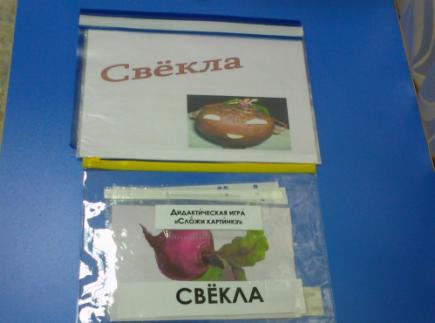 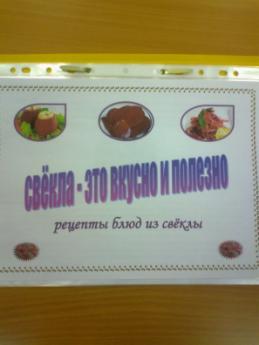 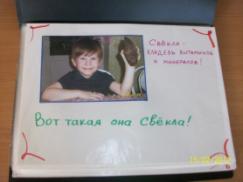 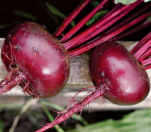 Дома Абдул с мамой знакомился с полезными свойствами свёклы
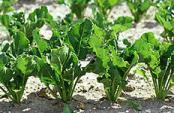 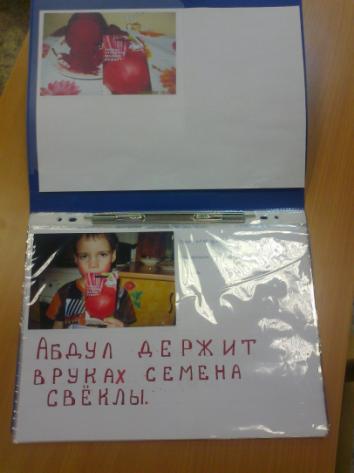 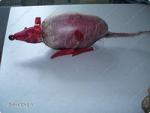 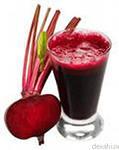 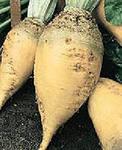 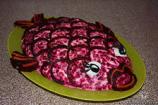 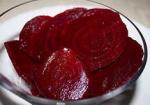 Абдул знакомится с формой, размером свёклы
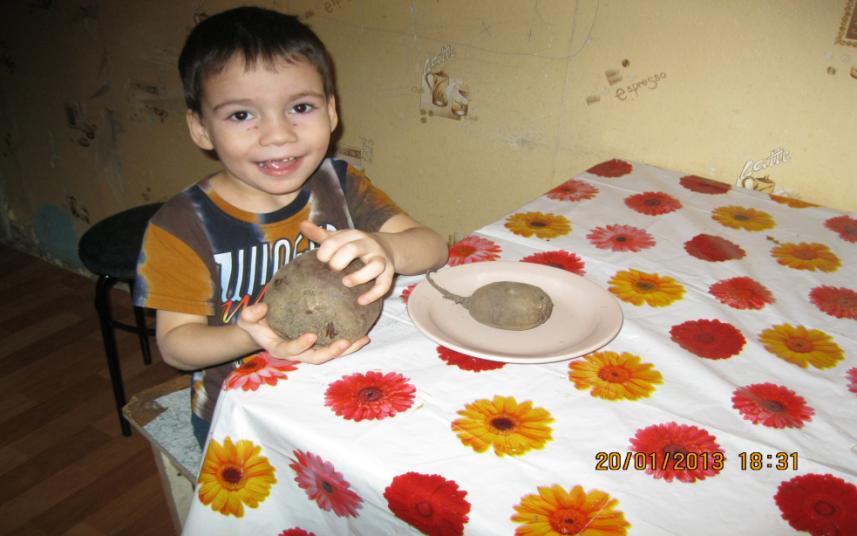 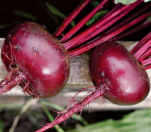 Свёклу надо почистить , чтобы приготовить из неё свекольник
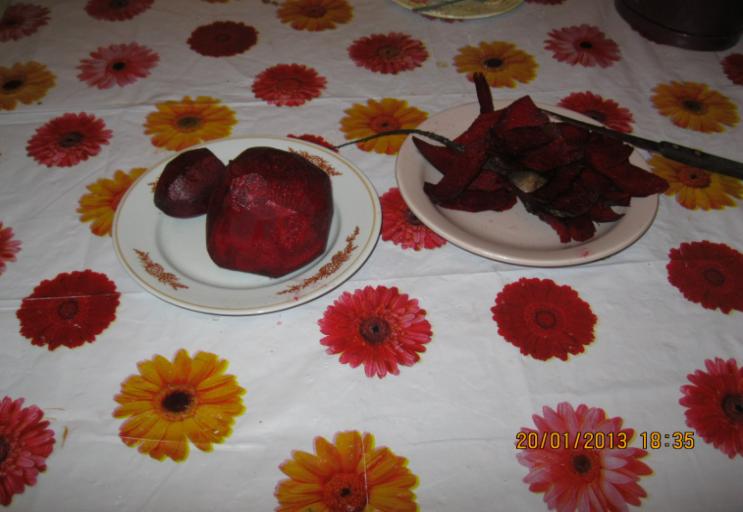 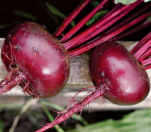 Абдул натирает сырую свёклу для свекольника
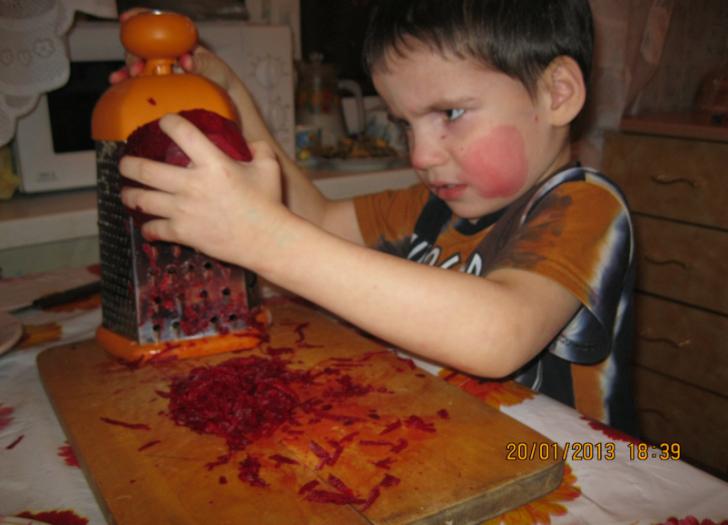 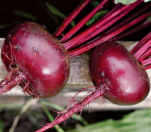 Вот какой вкусный сварили свекольник!
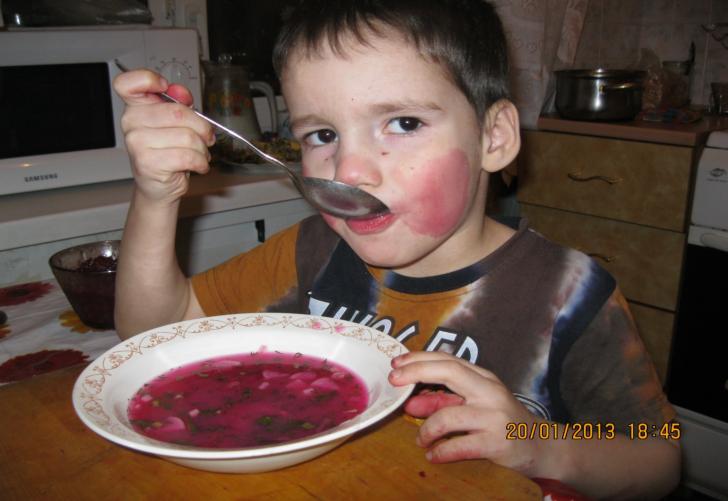 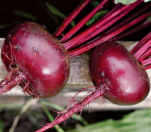 Из варёной свёклы можно приготовить вкусную икру
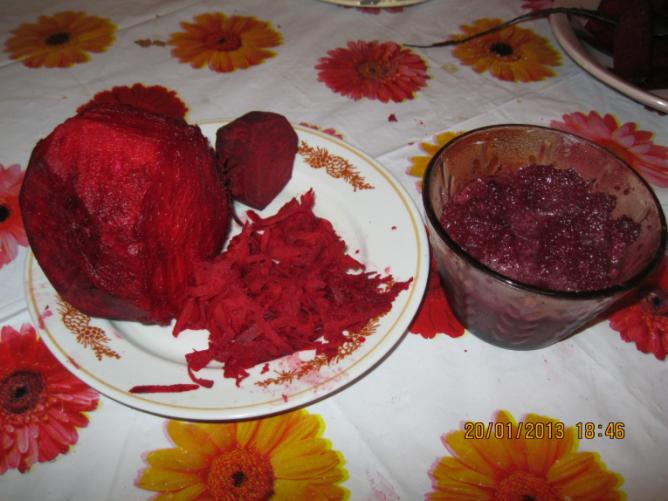 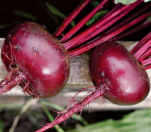 Свёклу используют в косметике
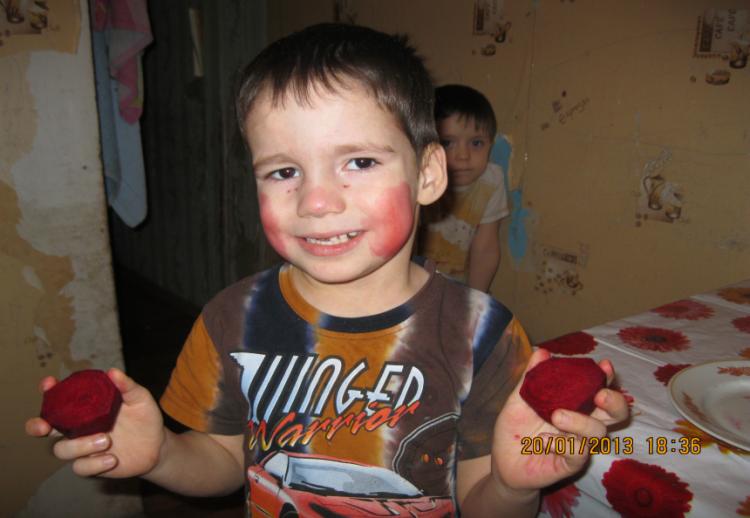 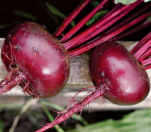 Свёклу используют в лечебных целях, соком свёклы лечат насморк
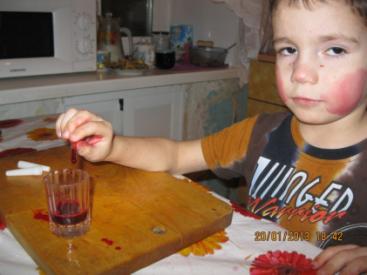 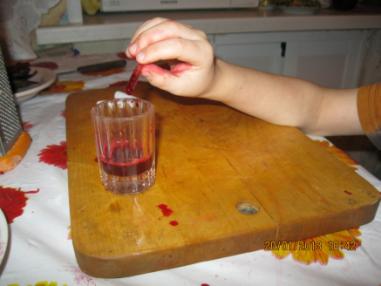 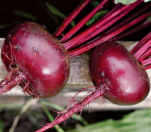 Вот такая полезная и нужная свёкла!
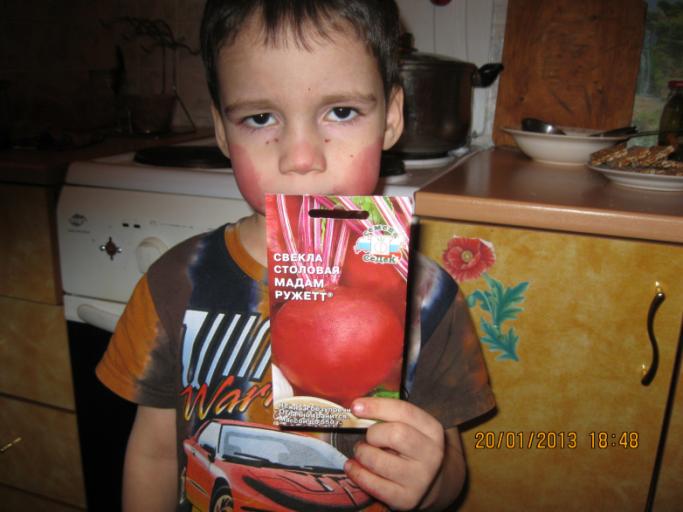 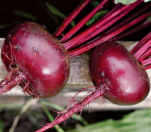 Результаты проекта: 
в результате работы над проектом, воспитатели, родители и дети получили удовольствие от совместной деятельности
расширили знания об овощах, способах их выращивания и условиях необходимых для благоприятного произрастания
 получили знания о необходимости беречь природу, растения
Педагогам, которые ежедневно работают по нравственному воспитанию детей, формируют чувство сопереживания, сочувствия не только людям, но и животным и растениям, проект явился одним из эффективных методов работы в этом направлении.  Хочется отметить, что у дошкольников в ходе реализации проекта развиваются коммуникативные навыки, творческое мышление, воображение, самостоятельность.
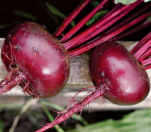 СПАСИБО ЗА ВНИМАНИЕ!
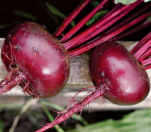 Презентацию подготовила воспитатель дошкольной группы 3 года обучения детей с нарушением слуха Огирева Л.В.Нижневартовская специальная (коррекционная) общеобразовательная школа I, II вида